Mindfulness y la cuántica: Taller 6
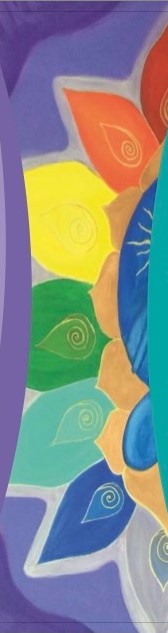 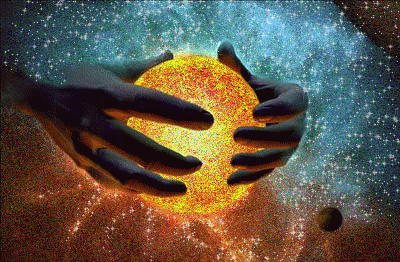 “DespiérTame Quiero Sanarme”
Antonio Herrero Hernández
www.clinicadeldoctorherrero.es
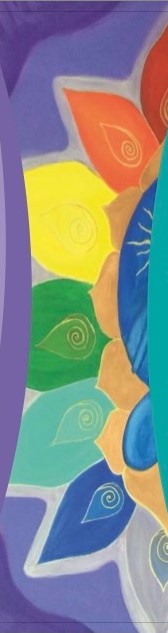 PRÁCTICA DIARIA ASTROLOGÍA
Repasar:
Saturno-capricornio-casa 10.
Júpiter-sagitario-casa 9.
COVID-19.
Anotar las señales y sincronismos: diario de creación cuántica.
Enviar por email las principales señales y sincronismos, y vuestra interpretación.
Exponer en próximo taller resumen de los sincronismos y experiencias con la meditación.
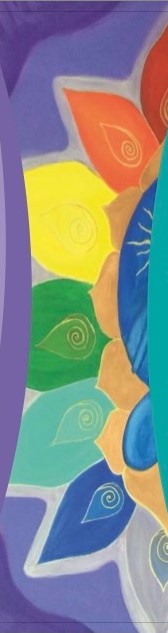 PRÁCTICA DIARIA FORMAL MINDFULNESS
Meditación del doble cuántico doble deseo.
Si me siento mal por una escena: Meditación de indagación atenta de nuestros Egos II.
Meditación de estimulación de los centros energéticos I y II. 
Meditación de conexión y creación I, II, III.
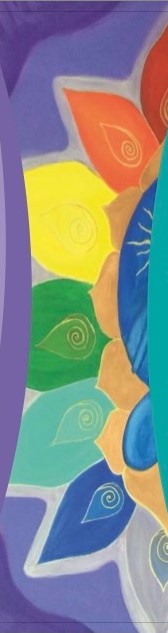 TABLA RESUMEN
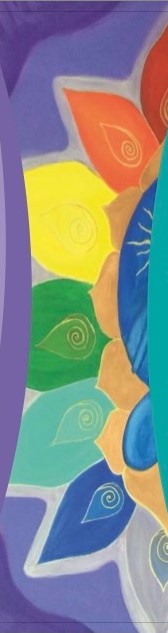 TABLA RESUMEN
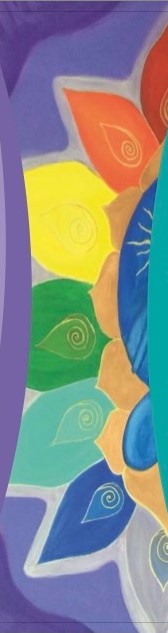 TABLA RESUMEN
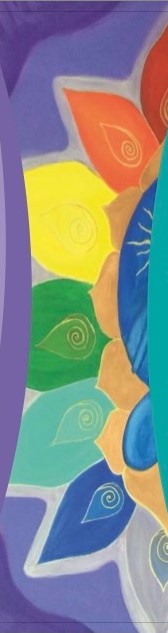 TABLA RESUMEN
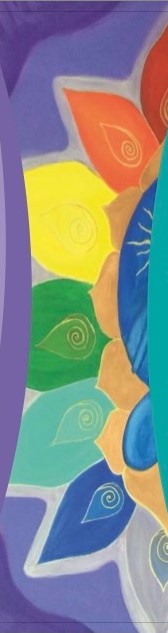 ASPECTOS ARMÓNICOS 
Orbe: distancia permitida en cada aspecto
EXPRESIÓN
TEORÍA
PRÁCTICA
¡¡Hay que activarlos conScientemente!!
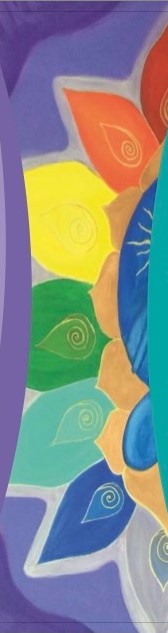 ASPECTOS INARMÓNICOS O DIFICULTADORES
Orbe: distancia permitida en cada aspecto
DIFICULTAD      DIFICULTAD MÁXIMA
¡¡Hay que desactivarlos conScientemente!!
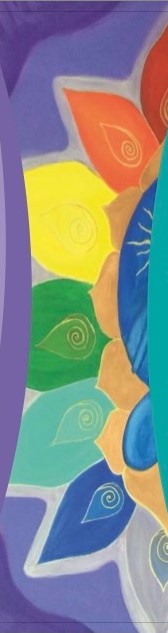 LEYES DE JOSHUA: saltos cuánticos.
SEXTIL
CONJUNCIÓN
TRÍGONO
CUADRATURA
OPOSICIÓN
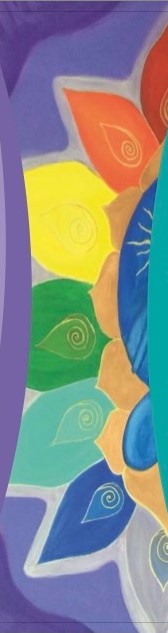 LEYES DE JOSHUA: OPOSICIÓN
SEXTIL
CONJUNCIÓN
TRÍGONO
OPOSICIÓN
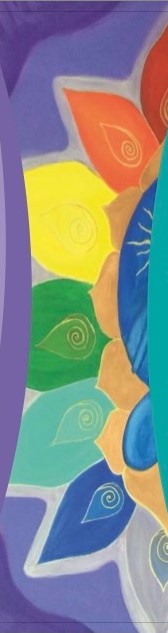 OPOSICIÓN
Significado: DIFICULTAD de las energías de ambos planetas. Distorsión de las energías. Vivir en los extremos, o alternar.
Origen (carga kármica): en otras vidas NO se realizó el TRÍGONO de forma correcta entre ambos planetas. Ahora nace en esta vida con la oposición. Sombra de los dos extremos y de la suma de los dos. 
Has de Hacer: volver al TRÍGONO (aprendizaje continuo de la experiencia de las energías de los dos planetas):
Trabajar la sombra de ambos extremos y de la suma de ellos. 
INTEGRAR energía de ambos planetas-signos-casas: ESFUERZO EN CREAR algo nuevo EQUILIBRADO con la luz de ambos.
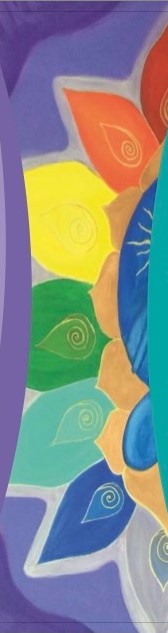 OPOSICIÓN
TRÍGONO: APRENDIZAJE. 
  autoobservación y autocorrección.  Trabajo la sombra de planetas, signos y casas + me esfuerzo en crear algo nuevo equilibrado integrando la luz de ambos extremos. 

CONJUNCIÓN: EXPERIMENTO con lo aprendido.  autoobservación y autocorrección.  

SEXTIL: ENSEÑO-EXPRESO a los demás lo aprendido.
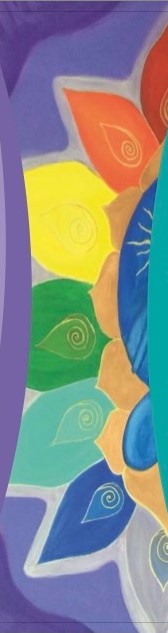 LEYES DE JOSHUA: OPOSICIÓN
SEXTIL
CONJUNCIÓN
TRÍGONO
OPOSICIÓN
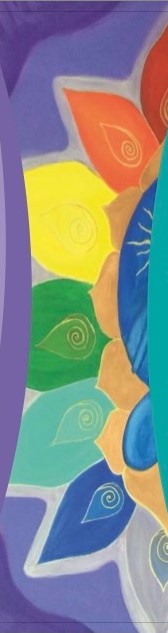 LEYES DE JOSHUA: CUADRATURA
SEXTIL
CONJUNCIÓN
TRÍGONO
CUADRATURA
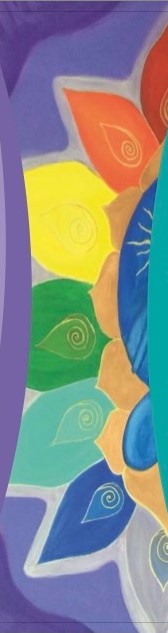 CUADRATURA
Significado: BLOQUEO de las energías de ambos planetas. Distorsión máxima de las energías. MÁXIMA DIFICULTAD.
Origen (carga kármica): en otras vidas, sobre otras personas NO se realizó la CONJUNCIÓN de forma correcta entre ambos planetas, bloqueó las energías en vez de experimentarlas. Ahora nace en esta vida con la cuadratura. CON LOS DEMÁS FUI UN CONTROLADOR DE LA SOMBRA DE ESTOS PLANETAS.
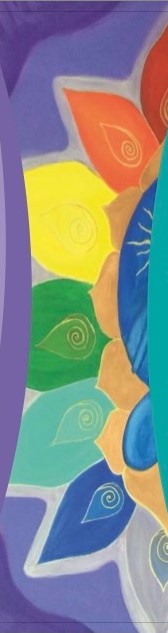 CUADRATURA: “el gran controlador”
Recoges:
De los demás: lo mismo que les hiciste en otra vida.
De ti: sigues haciendo lo mismo que hacías en otra vida.
Renuncia: 
De los demás: QUERER CONTROLAR lo que recibes (querer “dejar de recibir”) + NO EXIJIR lo que no hiciste ni haces. 
De ti: no sigas haciendo tú lo mismo.
Has de hacer:
Hacia los demás: PERMITE a los demás: que te “den” y que sean como son: deja el control + no exijas.
Hacia ti: primero la CONJUNCIÓN y luego el SEXTIL.
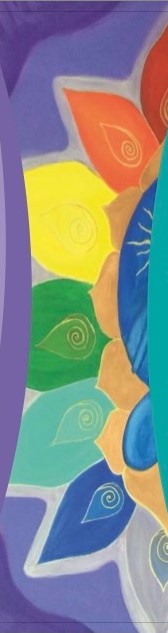 CUADRATURA: “el gran controlador”
Deja de quejarte y PERMITE todos los Egos en sombra de tu cuadratura EN LOS DEMÁS. SÉ ASERTIVO, y expresa tu malestar. 

CONJUNCIÓN: autoobservación y autocorrección.  Todo lo que me molesta que recibo, me aplico autocorrección: expreso la luz hacia los demás de todos mis Egos de la cuadratura. 

SEXTIL: enseño a los demás lo aprendido en la conjunción.
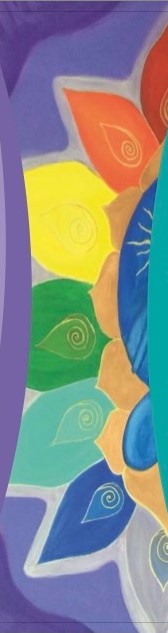 LEYES DE JOSHUA: CUADRATURA
SEXTIL
CONJUNCIÓN
TRIGONO
CUADRATURA
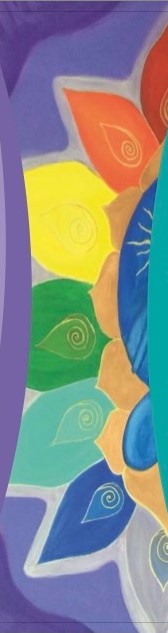 LEYES DE JOSHUA
OPOSICIÓN
INTEGRAR
(TRÍGONO + CONJUNCIÓN)
Trabajo con uno mismo
SEXTIL
INTEGRAR
(CONJUNCIÓN)
CUADRATURA
+
PERMITIR
Trabajo con los demás
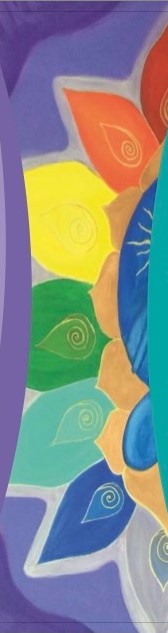 CUADRATURA Y OPOSICIÓN
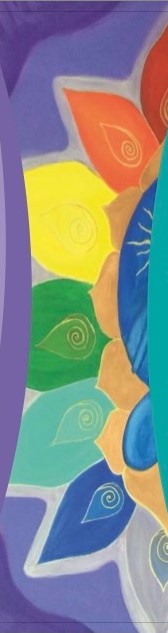 CUADRATURA                 OPOSICIÓN
RAIZ EMOCIONAL
DIFICULTAD
RAIZ EMOCIONAL
DEBILIDAD
DEJAR DE ESFORZARSE
PERMITIR-NO CONTROLAR
ESFUERZO 
EN  INTEGRAR
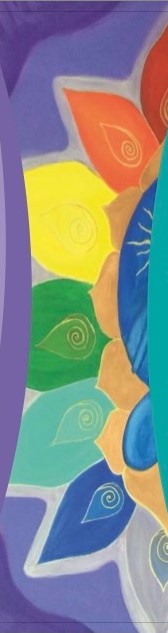 CONJUNCIÓN CON PERSONAL Y TRANSPERSONAL
“TRANSFORMO LA SOMBRA EN LUZ”
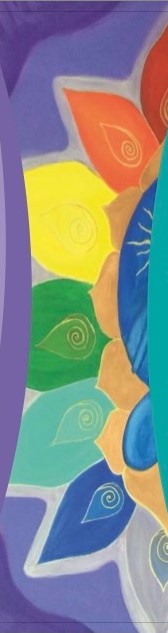 OPOSICIÓN
“ME ESFUERZO” en integrar 

Aprendo a integrar la luz de los planetas, signos, 
signos de las casas, casas.
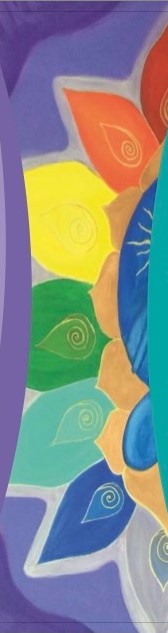 CUADRATURA
“PERMITO” recibir. “PERMITO” que existan personas con esos Egos.

ASERTIVIDAD Y COMUNICACIÓN EMOCIONAL

AUTOOBSERVACIÓN Y AUTOCORRECCIÓN
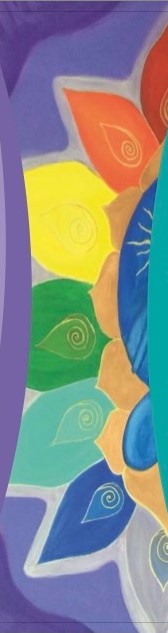 APRENDIZAJE COVID-19           14-03-2020
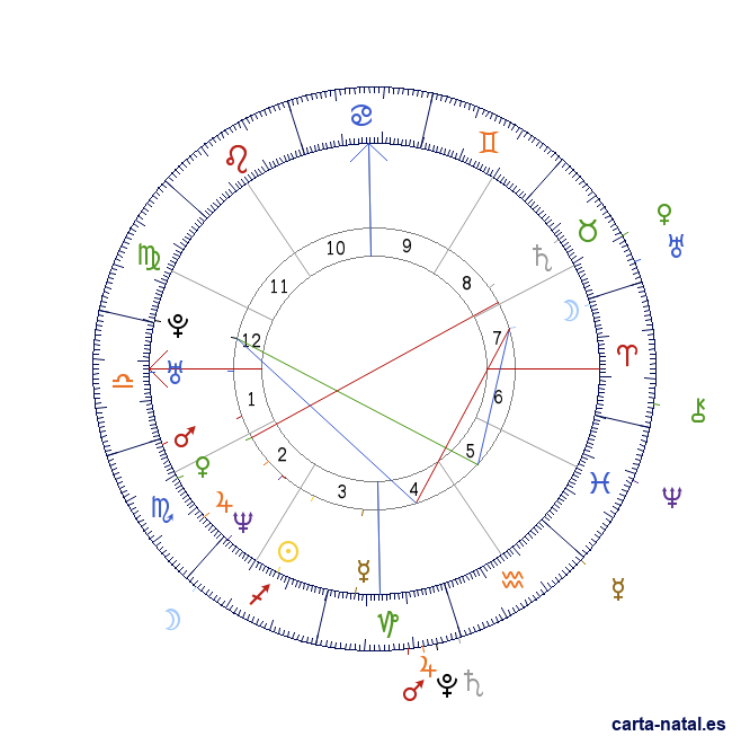 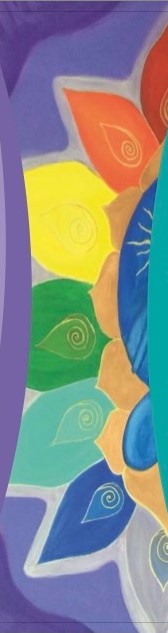 APRENDIZAJE COVID-19           12-09-2020
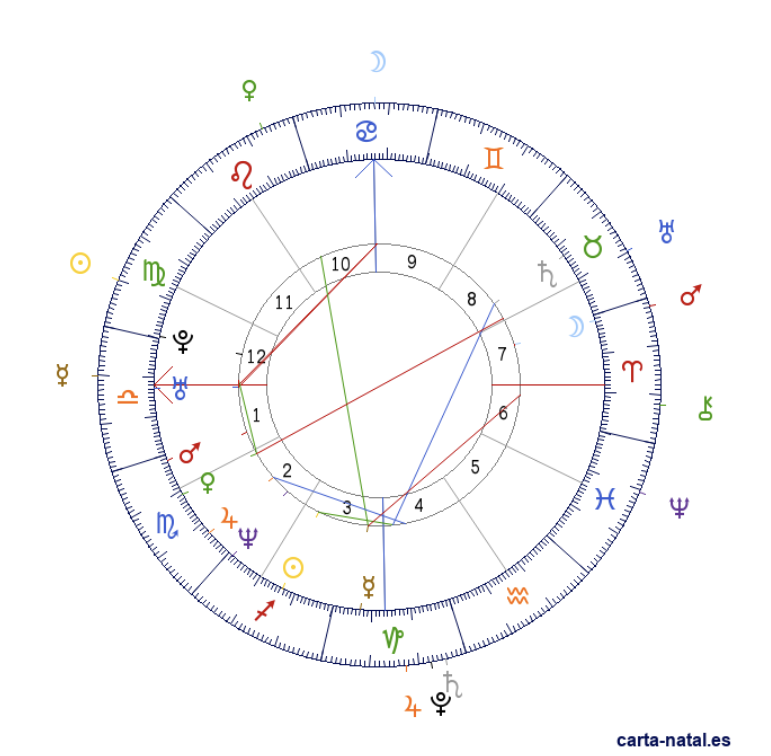 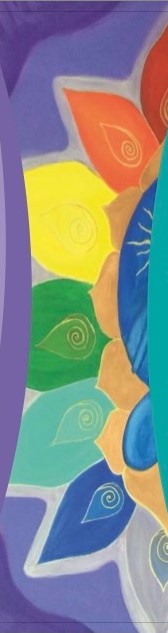 70 % Personalidad
30 % Personalidad
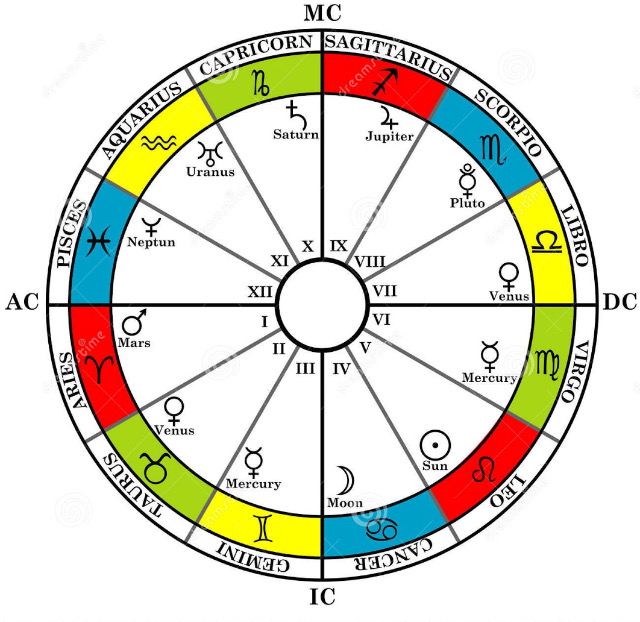 Descedente
Casa VII: Libra
Ascendente
Casa I
Aries
- Yo: Personalidad, máscara,
- Cuerpo físico
- Nacimiento
¿Como veo el mundo (lentes)?
-Tu, el otro: relaciones Personalidad, máscara
- Abuelos, representantes
¿Qué no me veo, qué me ven los demás, y lo descubriré en pareja?
Casa VIII
Escorpio
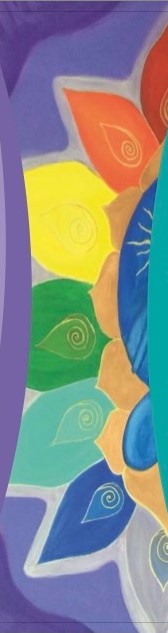 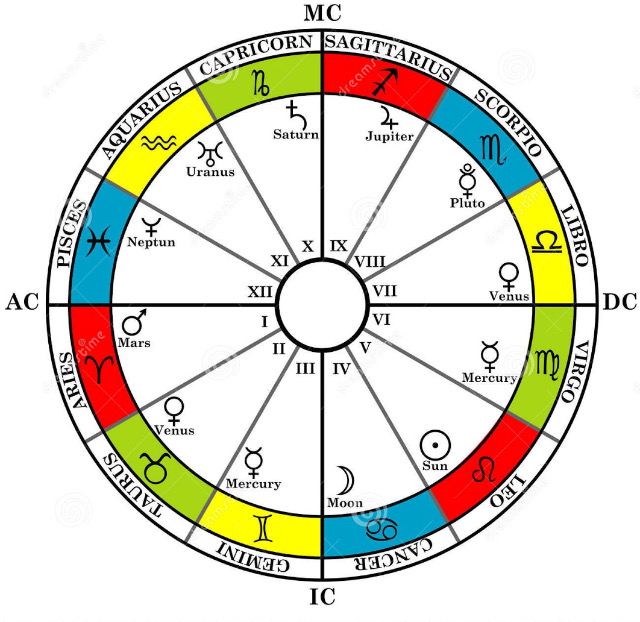 Casa II
Tauro
- Mi seguridad material
- Mi seguridad emocional
- Estabilidad emocional

- Alimento físico y emocional
- Autoestima
- La materia del otro
- La seguridad emocional del otro
- Transformación emocional: terapia emocional, inconsciente individual
- Evacuar físico y emocional
- Estima y valores de los demás
- Lo que ocultamos
- Sexo, cirugía, muerte
- Intimidad  con los demás
Casa IX
Sagitario
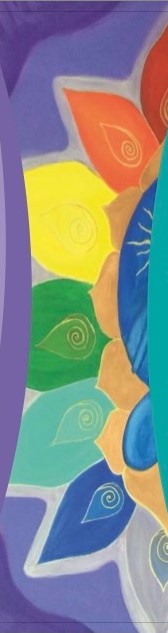 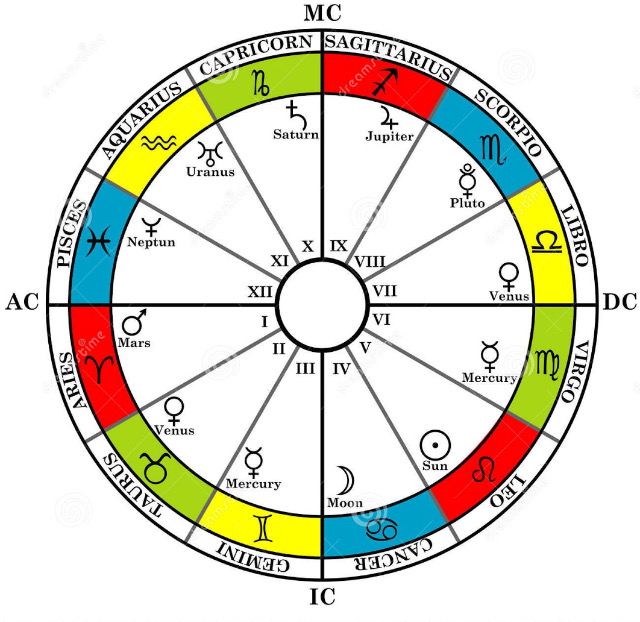 - Mente racional, comunicación y aprendizaje
- Estudios básicos
- Mi entorno cercano (gente impuesta): parientes cercanos (hermanos), vecinos, viajes cortos, lugares cercanos
- Mente filosófica, sentido de la vida, aspiraciones, religión
- Estudios universitarios y superiores, idiomas
- Mi entorno lejano (gente impuesta): parientes lejanos (nietos y parientes políticos), viajes lejanos, otros lugares
Casa III
Geminis
Medio Cielo: Casa X: Capricornio
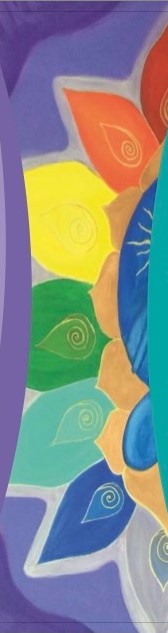 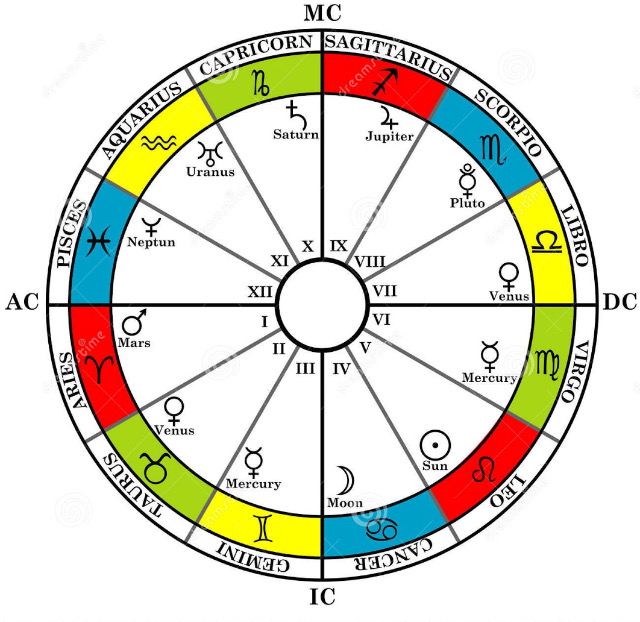 - Mi vida publica
- Profesión, Metas
- Lo que deseo llegar a ser
- Progenitor masculino
- Mi vida privada
- El hogar, mi casa
- Mis raíces, tradiciones
- Progenitor femenino
- Concepción
Fondo de cielo: Casa IV: Cáncer
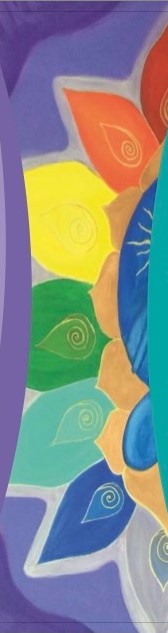 Casa XI
Acuario
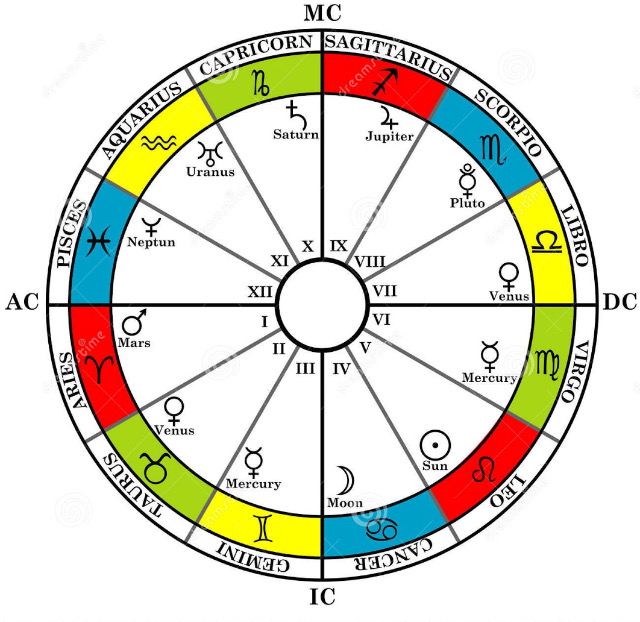 - Necesito vivir por mi mismo: placeres (diversión, fiestas, deportes…), Hobbies, sexualidad, amoríos, hijos, juegos de azar, creatividad.
- Necesito vivir con los demás, en grupos y asociaciones: solidaridad, amistad, civismo, altruismo, amigos
Casa V
Leo
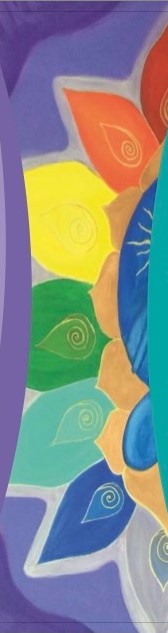 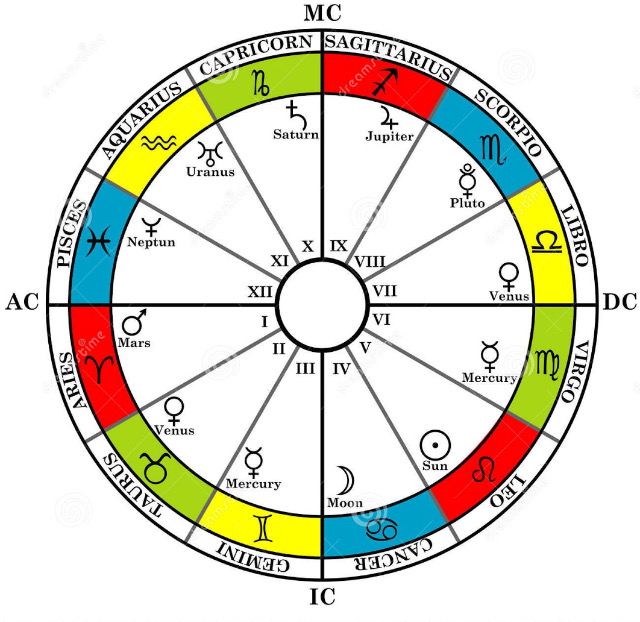 - ¿Cómo me acerco a los demás: pareja, trabajo (actitud en el trabajo), empleados, mascotas, tíos y tías 
- Salud física
- Disciplina diaria, rutinas, aseo corporal, ropa
Casa XII
Piscis
- ¿Cómo me acerco a la unidad? Discernimiento
- Salud mental
- Espiritualidad, meditación, inconsciente colectivo, lugares que nos aislan (prisiones, hospitales..), fenómenos psíquicos.
Casa VI
Virgo
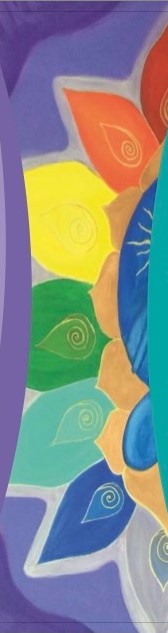 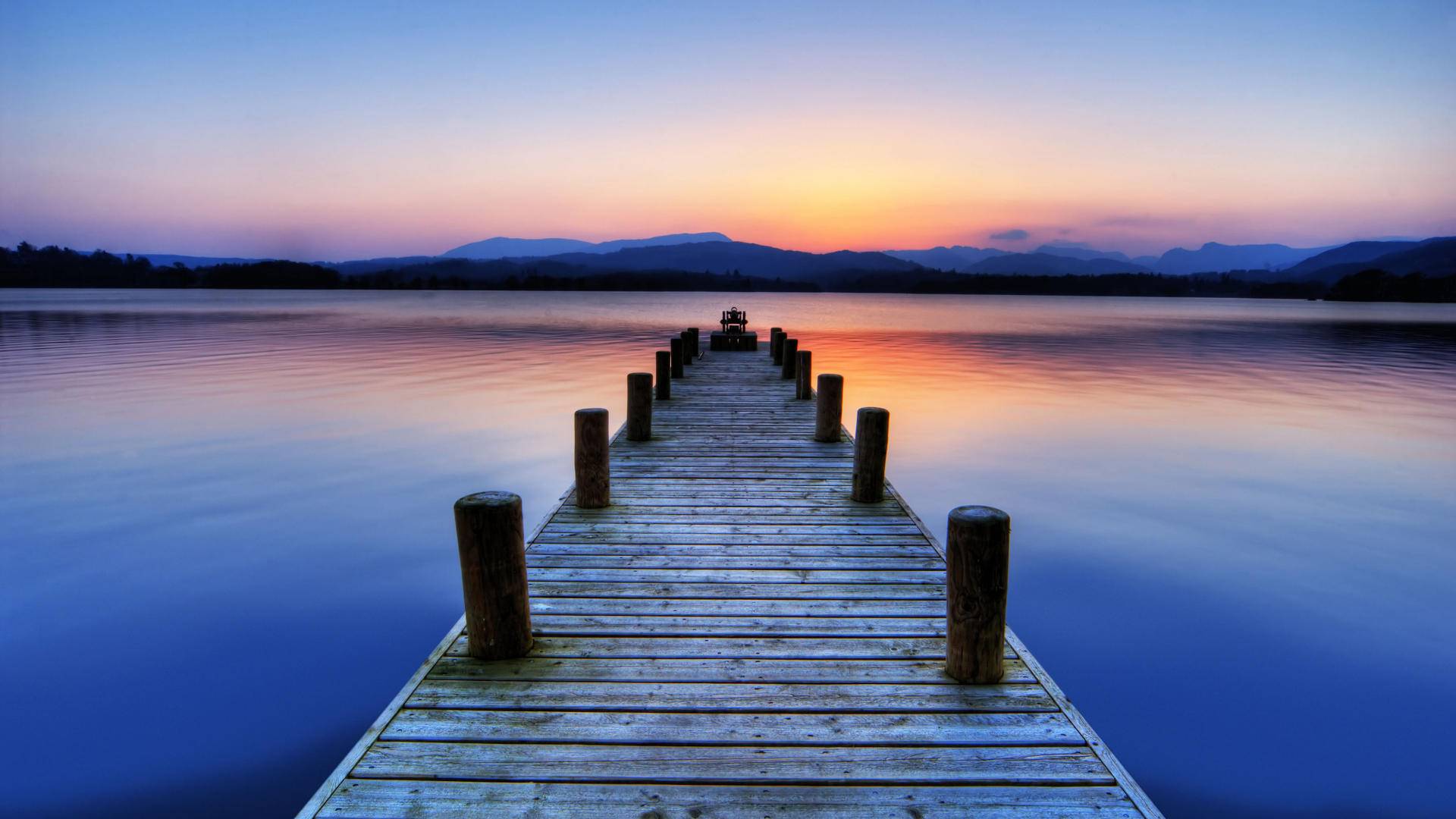 Despertar a la Consciencia
Práctica 1: Exponer vuestras experiencias con el Júpiter-sagitario-casa 9 y la de Saturno-capricornio-casa 10.
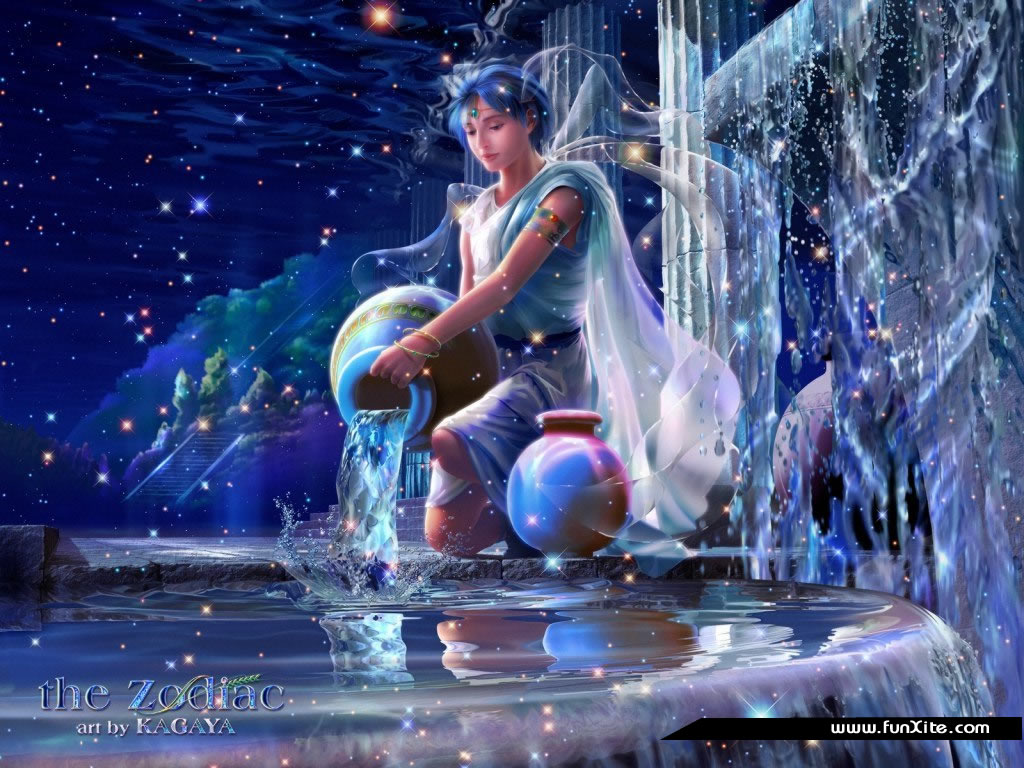 EGO REBELDE-EXTREMISTA
LIBERTARIO
URANO
ACUARIO
LUZ: original, inventivo, humanitario, trabajo en grupos, solidario, espíritu de verdad.
SOMBRA: rebelde, obstinado (ideas fijas), revolucionario caótico, poco calor humano, “el opresor” (falsa idea de libertad).
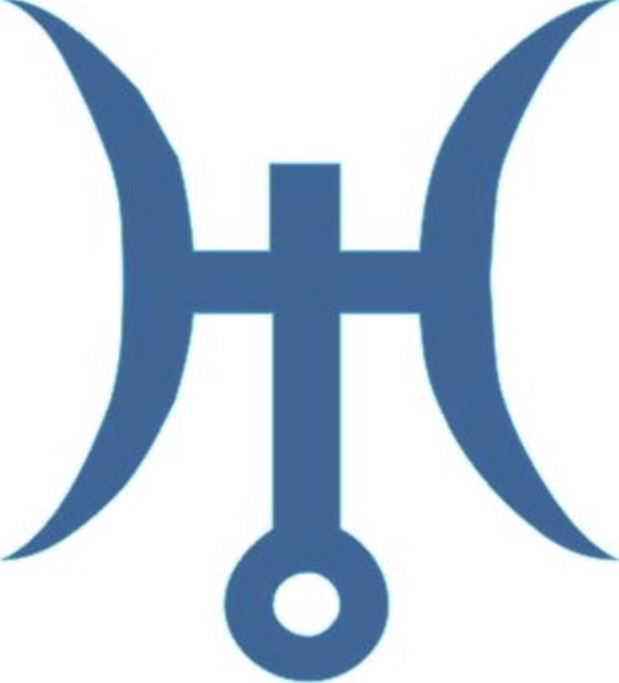 AIRE
FIJO
SALIDA HACIA LA LUZ: comprometerse con los demás sin perder libertad ni identidad, no imponer dogmas, aportar visiones nuevas
CASA XI
YO LIBERTARIO
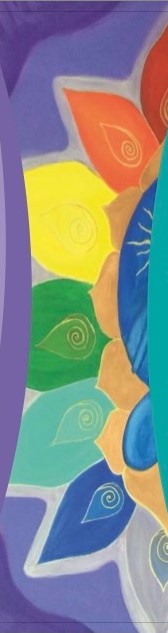 URANO: la conSciencia, la Mente Sabia
El libertador, con la verdad te libera.
La mente sabia, mente conSciente, mente cuántica.
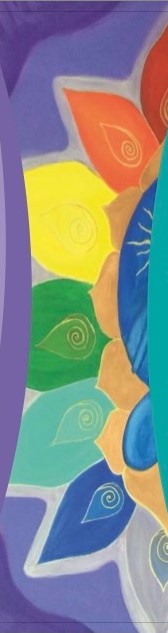 ACUARIO: la raíz…..
Me falta disciplina y fuerza para conseguir mi independencia (MIEDO A SER INDEPENDIENTE). He tenido que sacrificarme para adaptarme a los demás, y me he sentido dependiente, culpable y con obligaciones. Me he adaptado a las necesidades de los otros sin quererlo.
	En la infancia cuando sentían seguridad emocional o estabilidad, ésta desaparecía de forma súbita: “MIEDO A LA SEGURIDAD”. Lucha entre la libertad versus la estabilidad.
	Cuando se activa el miedo: hiperrazonador y desconexión emocional.
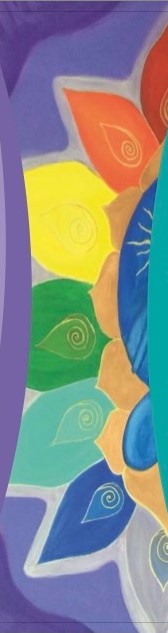 URANO: la conSciencia, la Mente Sabia
Mente dormida, la mentira,  TENSIÓN MENTAL
Resistencia a los cambios o excesivos cambios
Aislamiento social, muy liberal y dogmático, maníaco, radical  
Dependiente de los demás                        
Resistencia a la innovación
Mente automática: pasado y futuro
Dificultad terapias energéticas
Mente sabia, mente coSciente, la VERDAD, la clarividencia
Los CAMBIOS, situaciones INESPERADAS
Apertura a los GRUPOS y a los SOCIAL
LIBERTAD, INDEPENDENCIA, SOLIDARIDAD, AMISTAD,
INNOVACIÓN, VANGUARDIA
AQUÍ Y AHORA
Terapias ENERGÉTICAS
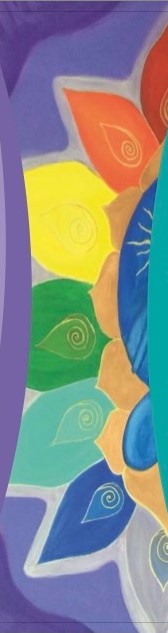 ACUARIO: EGO DEL LIBERTARIO
EGO REBELDE-EXTREMISTA
LIBERTARIO
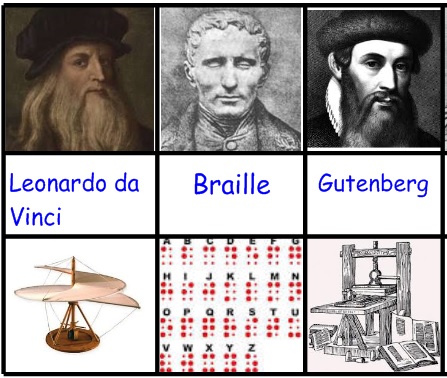 LUZ: original, inventivo, humanitario, trabajo en grupos, solidario, espíritu de verdad.
SOMBRA: rebelde, obstinado (ideas fijas), revolucionario caótico, poco calor humano, “el opresor” (falsa idea de libertad).
SALIDA HACIA LA LUZ: 
  - Comprometerse con los demás sin perder libertad ni identidad
-  No imponer dogmas 
-  Aportar visiones nuevas
-  Negación / Voluntad
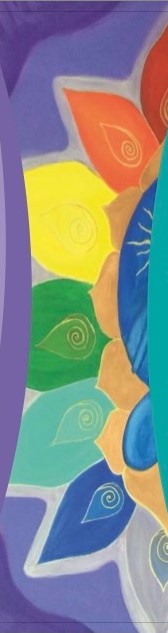 EGO REBELDE-EXTREMISTA
LIBERTARIO
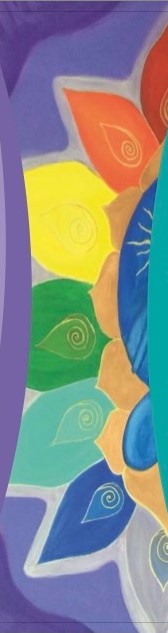 EGO REBELDE-EXTREMISTA
LIBERTARIO
Es importante sanar la herida “libertad versus estabilidad”. No culpar al otro por no recibirlo. Aceptar la existencia de ambas necesidades. No entres en “hiperrazonar y sigue conectado a tus sentimientos”.
La libertad individual para pensar y actuar: dejar de imponer mi criterio por muy justificado que pueda parecer. “Tenemos que experimentar destinos individuales que nos hacen evolucionar”.
Mi esencia es “liberarme de responsabilidades, culpas, obligaciones, miedos y restricciones”. Mi luz es abrir caminos nuevos, por eso elijo separarme de los demás para crear nuevos espacios y visiones.
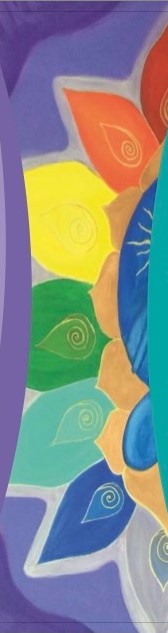 EGO REBELDE-EXTREMISTA
LIBERTARIO
5. Aplicar tus ideas a ti mismo, con disciplina, sin evadir tus compromisos, sin ser un libertario. 
6. Compartir espacios con los demás, sin perder la independencia, con compromiso. Libertad sin individualismos egocéntricos.
7. “Te amo más cuando eres quien eres, incluso si eso significa que tengas que dejarme”.
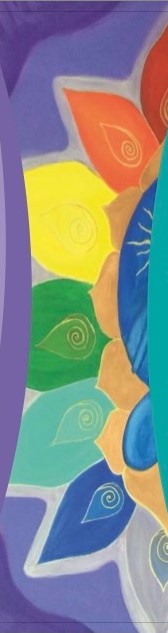 URANO: la conSciencia, la Mente Sabia
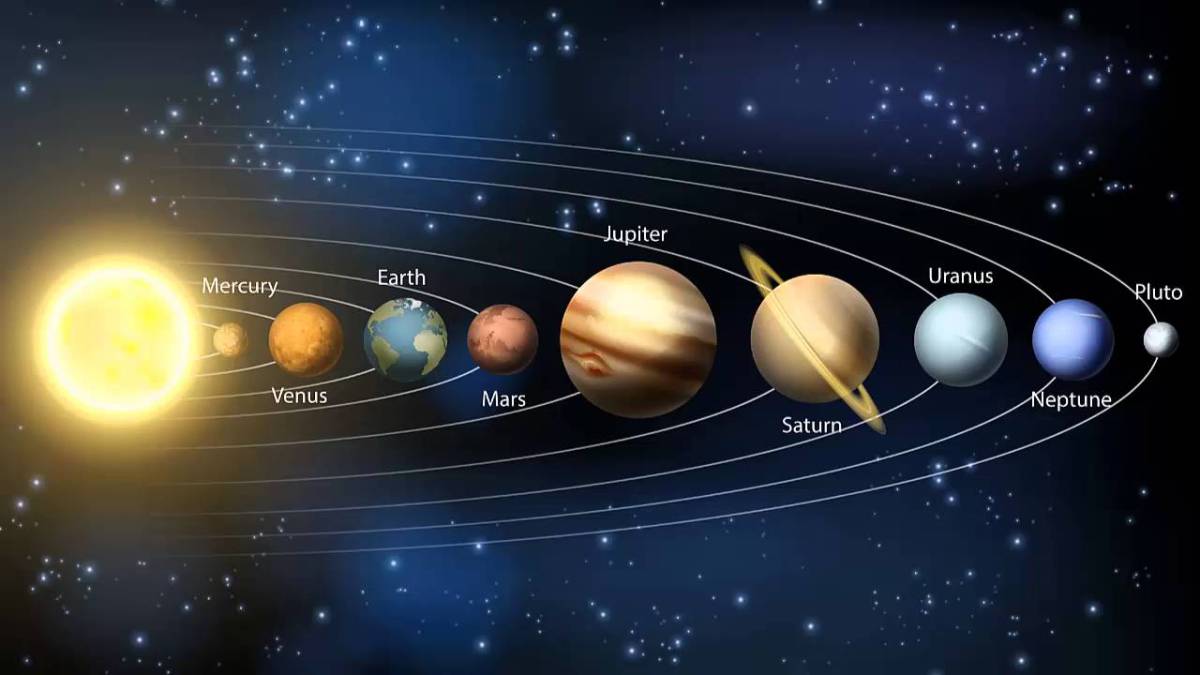 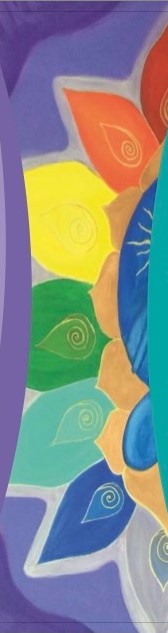 URANO: la conSciencia, la Mente Sabia
¿Cómo es mi  conSciencia ?                       Signo
¿Dónde experimentaré  mi conSciencia ?    Casa
¿Serán fácil o difícil  mi conSciencia ? Aspectos
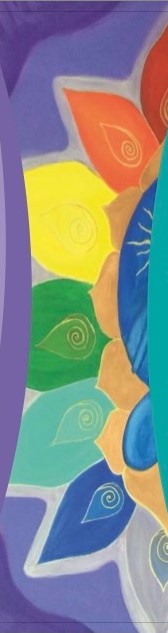 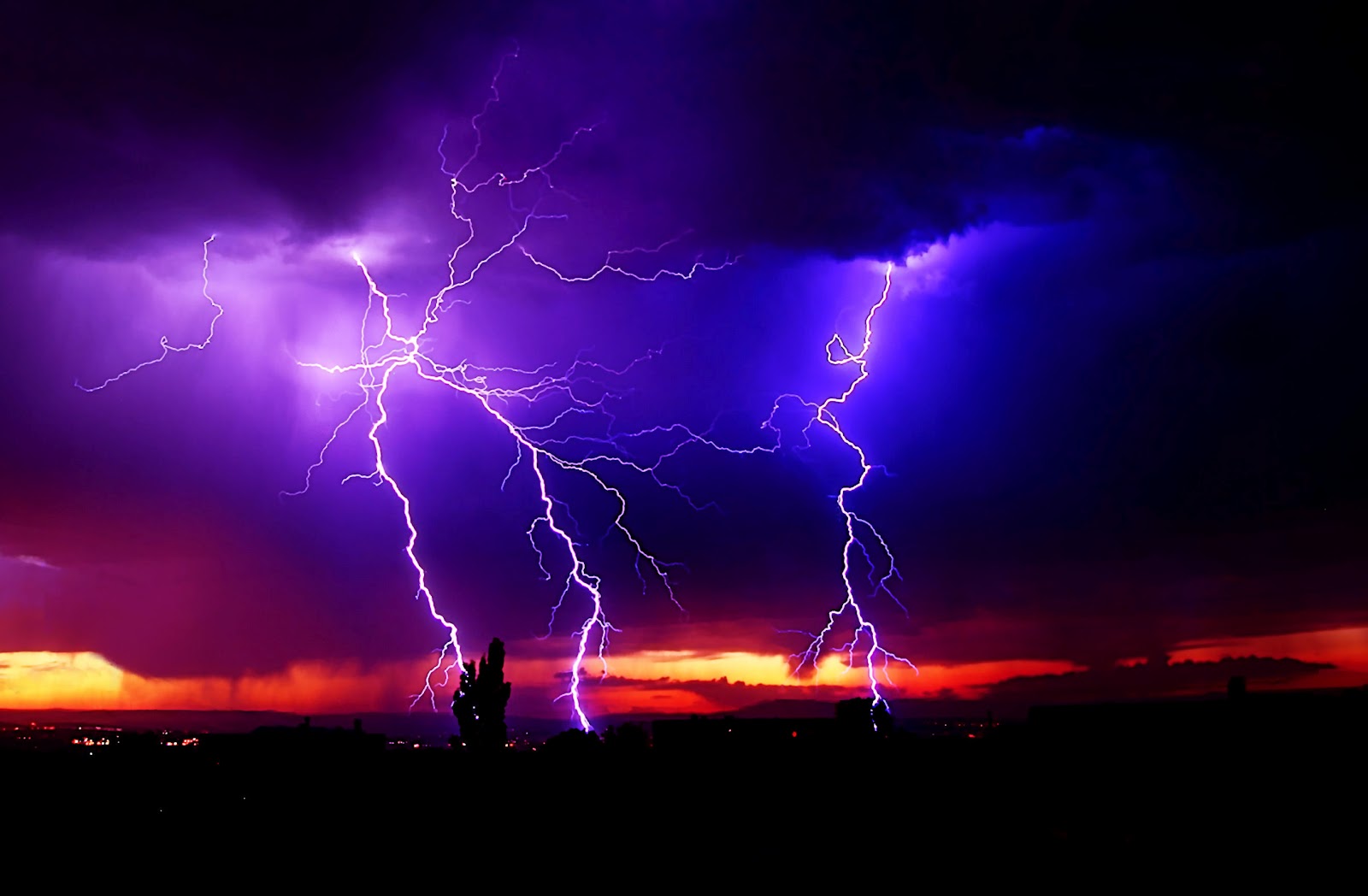 URANO: la conSciencia, la Mente Sabia
¿Cómo es mi  conSciencia ?                       Signo
¿Dónde experimentaré  mi conSciencia ?    Casa
¿Serán fácil o difícil  mi conSciencia ? Aspectos
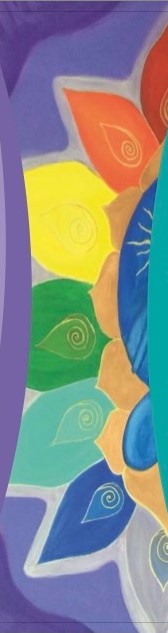 Casa XI
Acuario
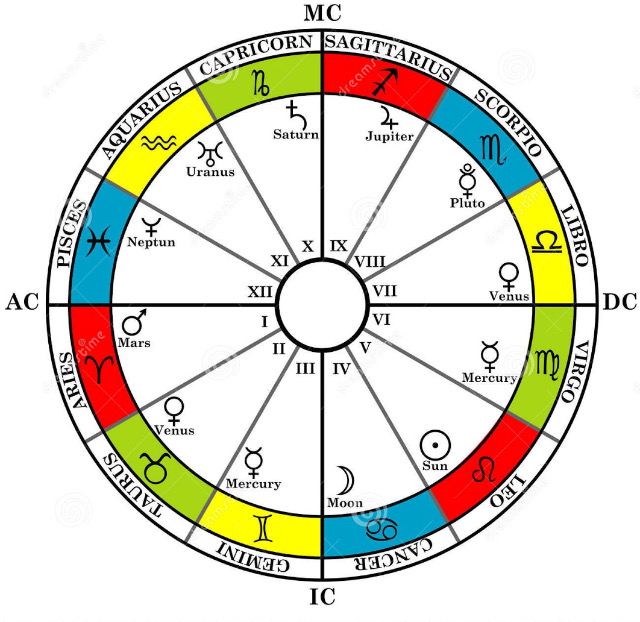 - Necesito vivir por mi mismo: placeres (diversión, fiestas, deportes…), Hobbies, sexualidad, amoríos, hijos, juegos de azar, creatividad.
- Necesito vivir con los demás, en grupos y asociaciones: solidaridad, amistad, civismo, altruismo, amigos
Casa V
Leo
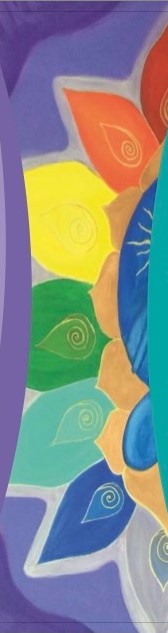 Signos del 
Zodiaco
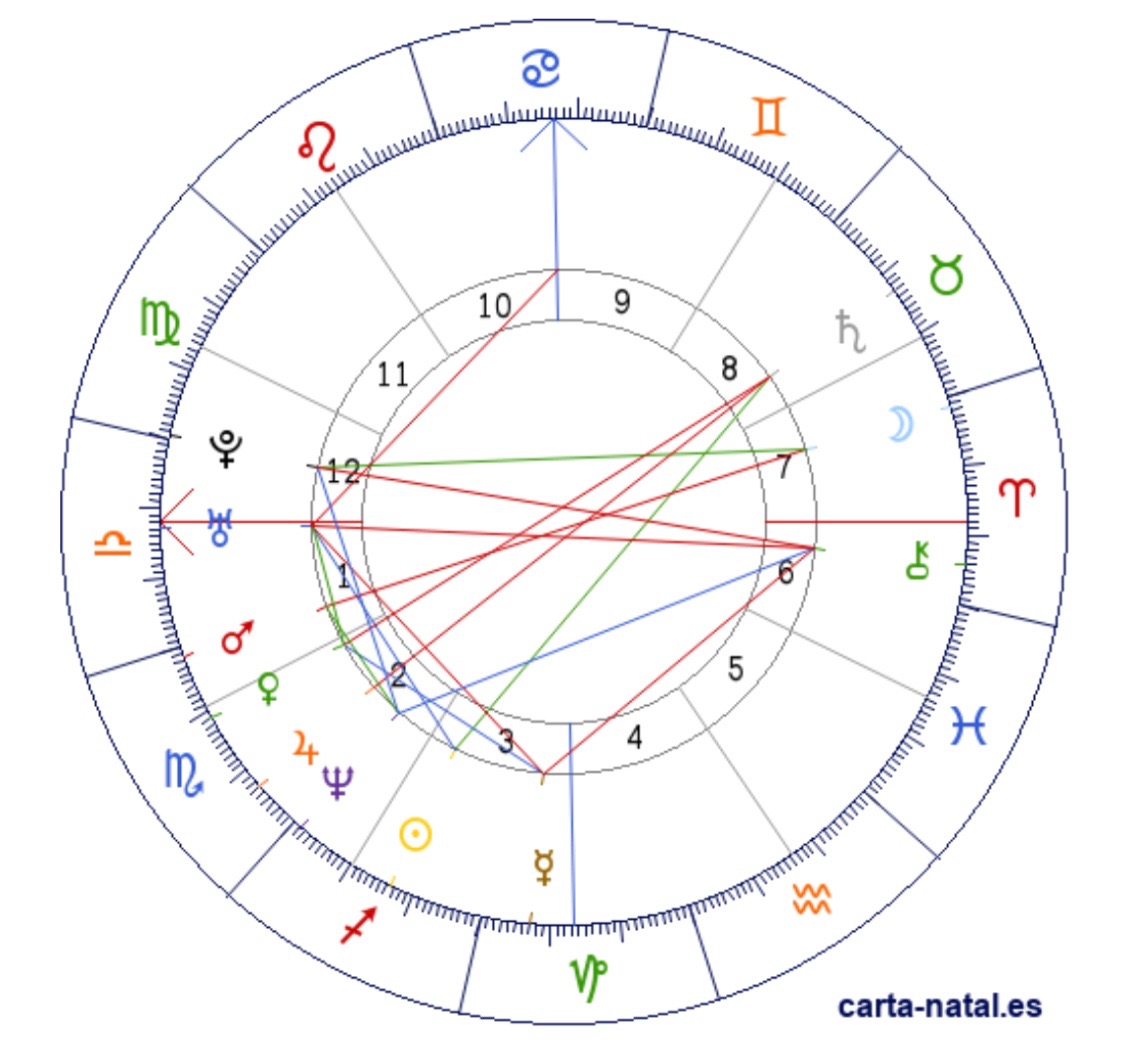 Planeta (energía): luz o sombra.
 Signo (como): luz o sombra.
 Casa (donde): 
Significado de la casa.
Luz o sombra del signo.
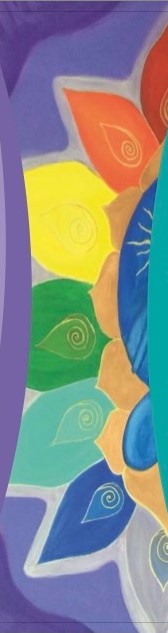 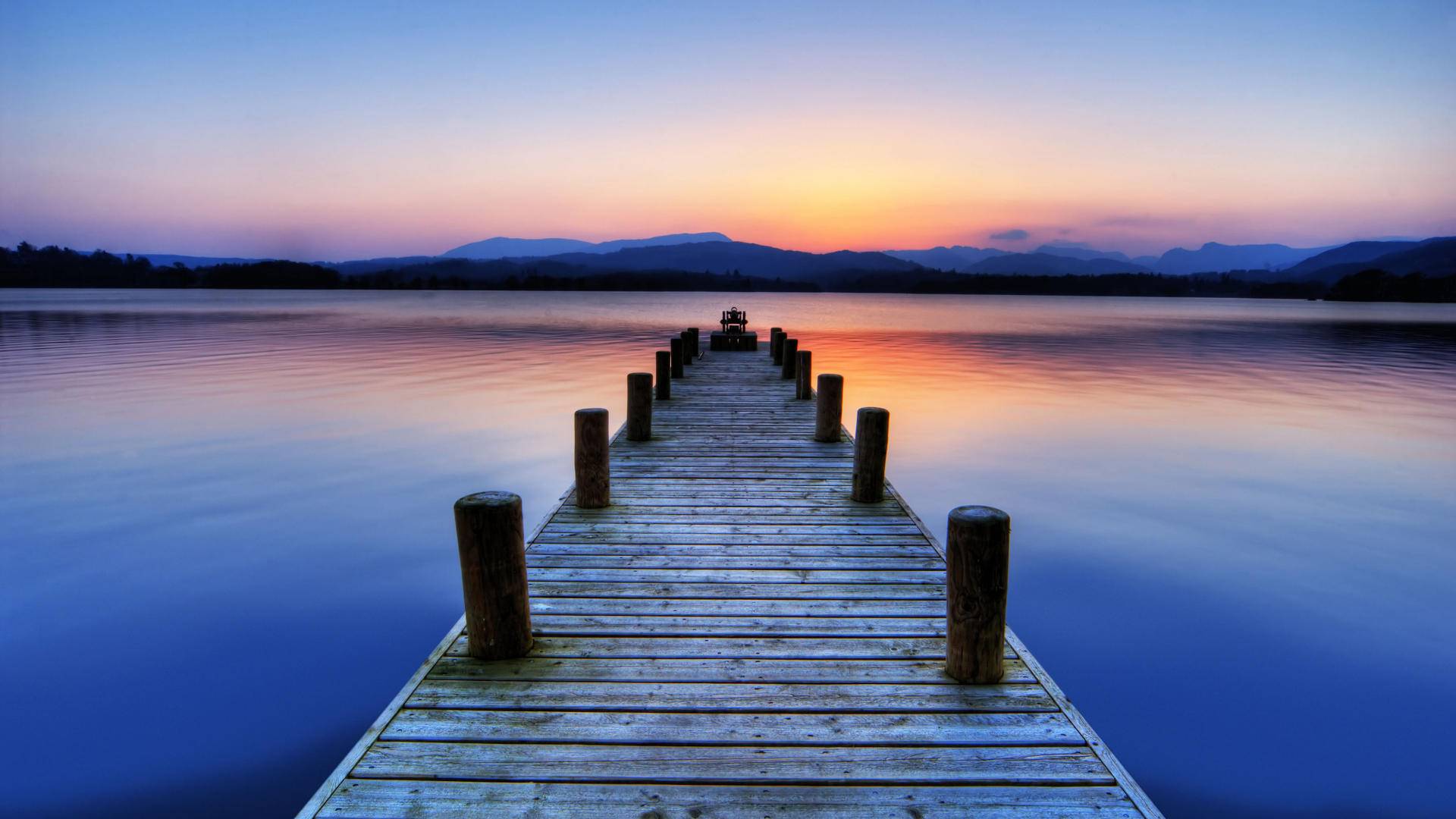 Despertar a la Consciencia
Práctica 2: Planificar con la cuántica la mejor versión de mi  Urano, acuario y/o casa 11.
“ RESISTENCIA AL CAMBIO” O “MUCHOS CAMBIOS”
“FALTA DE LIBERTAD”, “MIEDO A LA ESTABILIDAD”
“DIFICULTAD PARA SER DIFERENTE”
“AISLAMIENTO”, “OPRESOR”
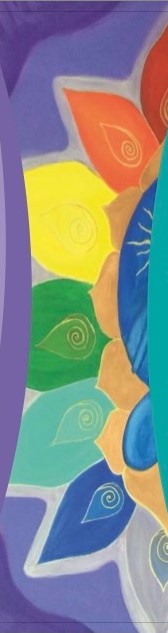 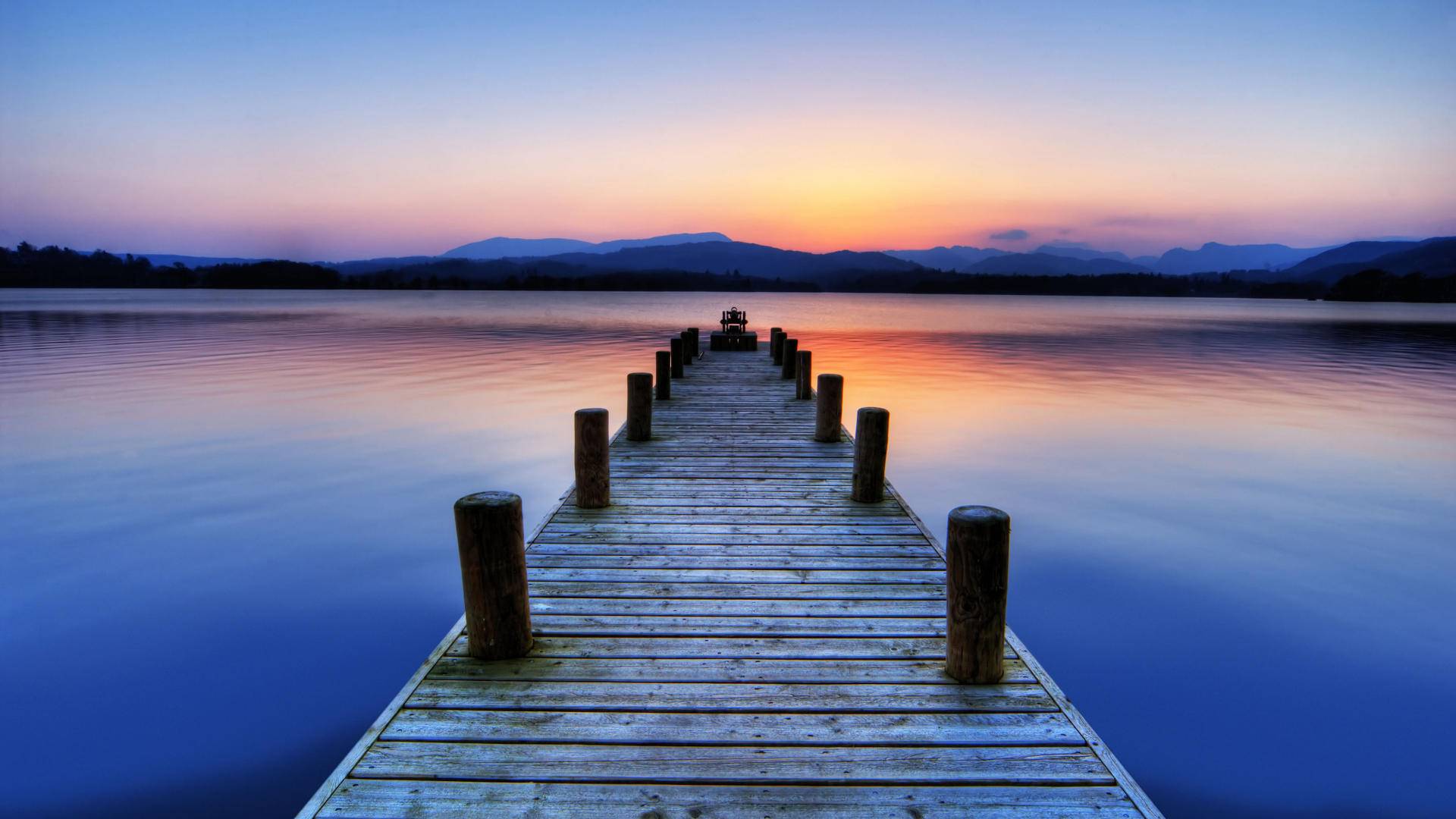 Despertar a la Consciencia
Práctica 3: Conexión cuántica con nuestro Urano-acuario-casa 11.
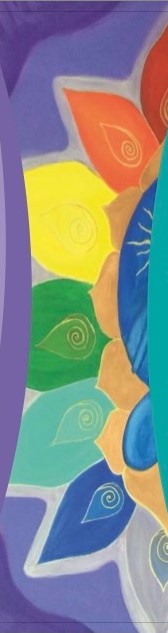 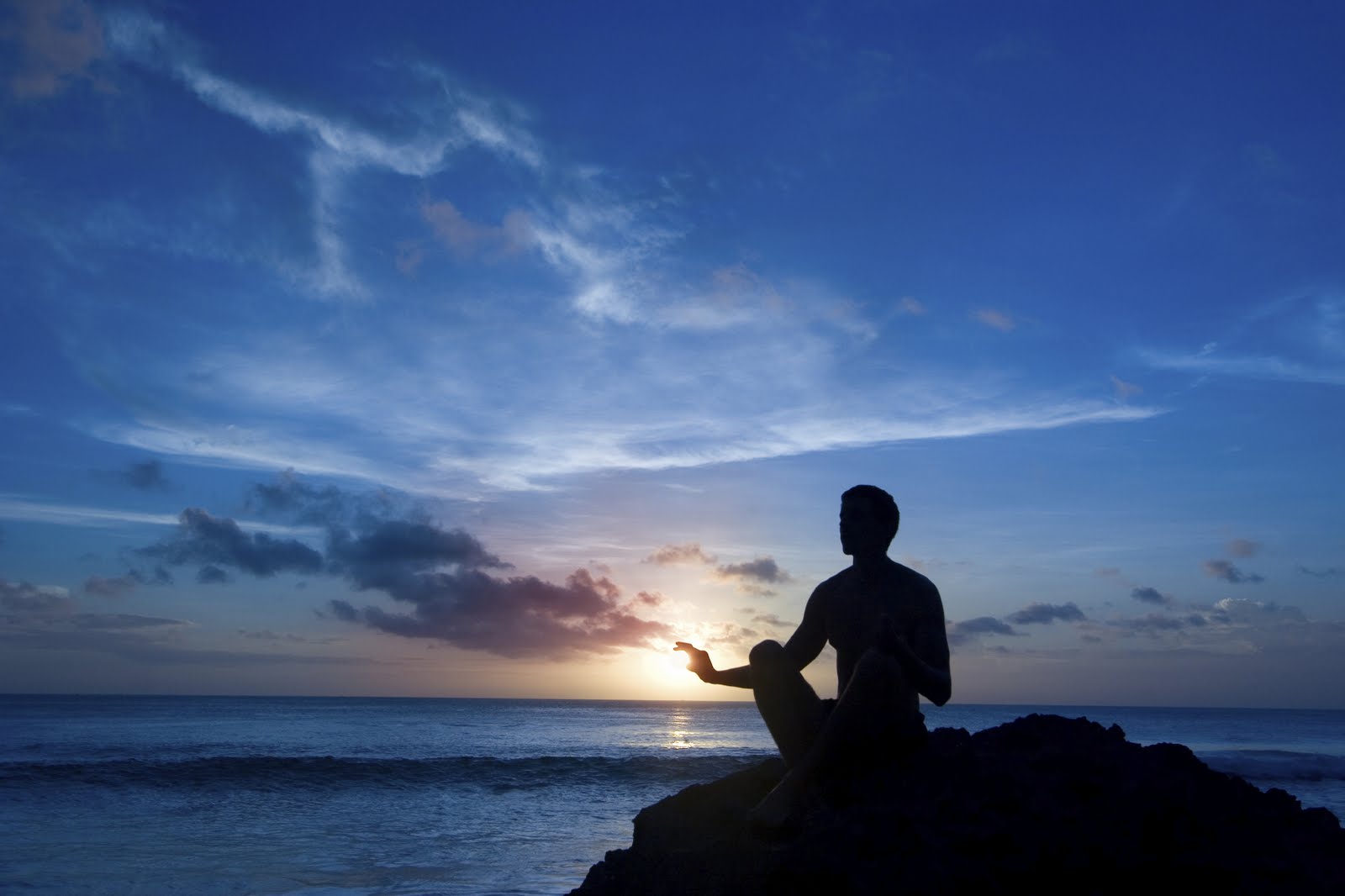 Almuerzo
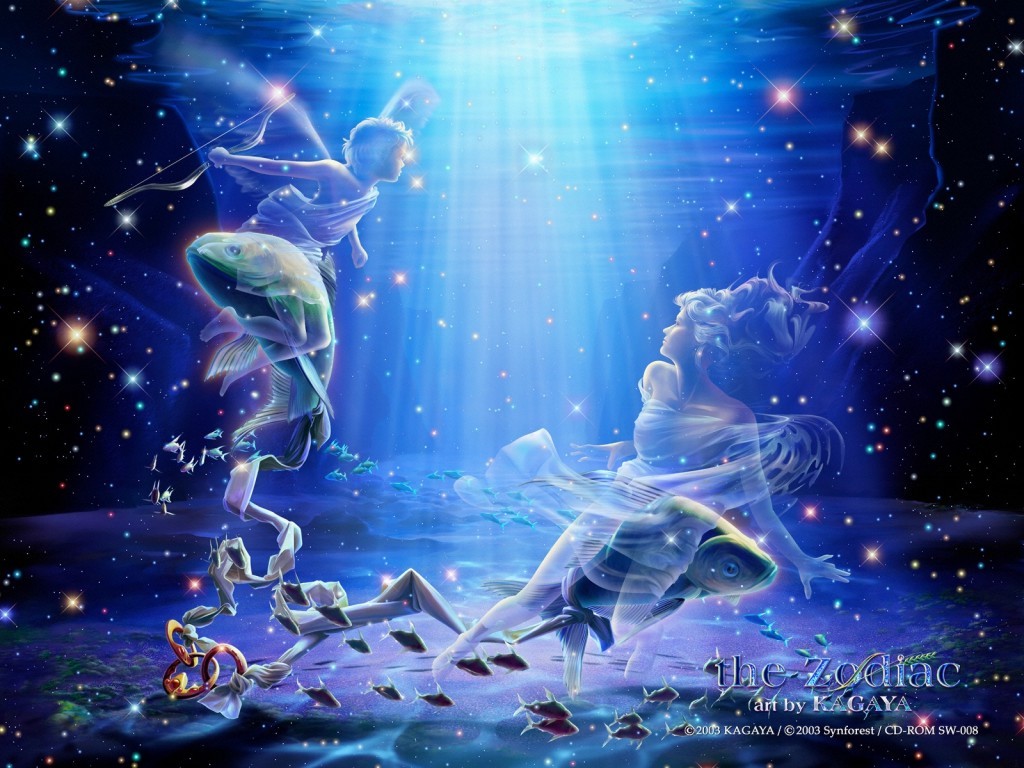 EGO SALVADOR-VÍCTIMA
NEPTUNO
PISCIS
AGUA
MUTABLE
LUZ: compasivo, ayuda desinteresada, inspirado, intuitivo, tolerancia máxima: amor incondicional
SOMBRA: se funde con los demás, escapismo, fantasia desbordante, miente por miedo a enfrentarse a los demás, falta de disciplina, desconfía de los demás, miedo a la unión
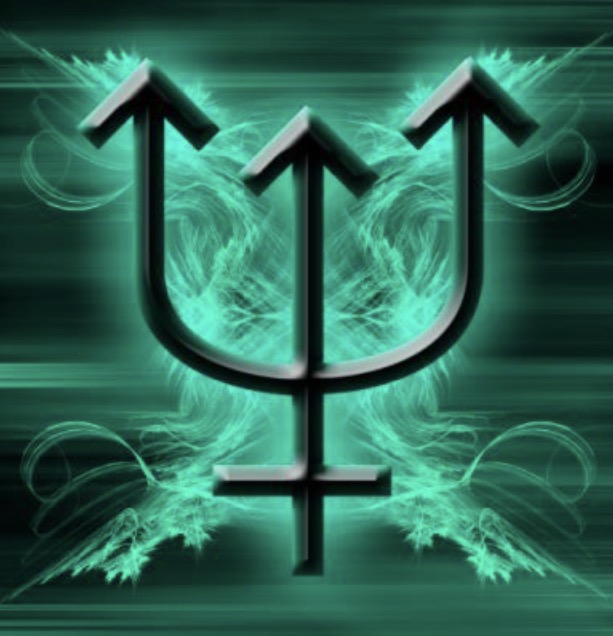 SALIDA HACIA LA LUZ: valentia, deteminación, sentido práctico, discernimiento (demasiados sentimientos)
YO DEPENDIENTE
CASA XII
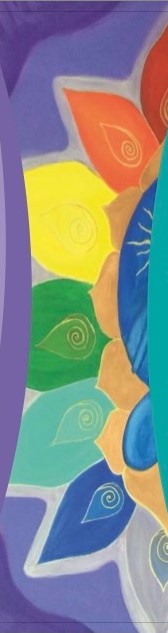 NEPTUNO: disolvente, Intuición
TODO ES UNO
El disolvente UNIVERSAL
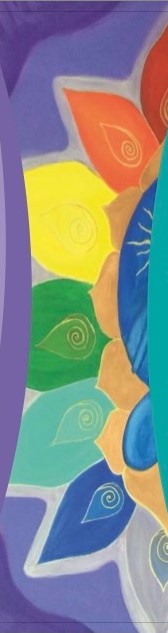 PISCIS: la raíz…..
MIEDO A HACER DAÑO A LOS DEMÁS. Cuando siento miedo me paralizo, me bloqueo, apago mis sentidos extraordinarios y niego mis capacidades. 
	MIEDO A PONER FIN A SITUACIONES O RELACIONES…. 
	OTROS GRANDES MIEDOS: la muerte, el sufrimiento….
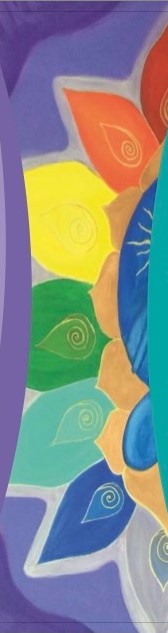 sombras de NEPTUNO-PISCIS-CASA 12
Víctima
Pasivo
Fantasia
El salvador de los demás
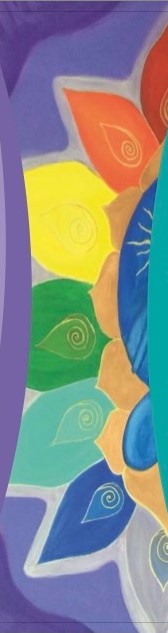 NEPTUNO: disolvente, la Mente Intuitiva
MIEDOS más irracionales: muerte, sufrimiento, hacer daño a otro, finalizar procesos, pérdidas
Ilusiones, divagaciones, imprecisiones, escapismos, autoengaño, desorden
Insensible (escapismos: adicciones y drogas), o dependiente de los demás (SACRIFICADO: ayuda al otro): víctima
DUDAS, ENGAÑOS, incertidumbres, oculta por miedo, ABANDONO, desprecios, caos, CONFUSIÓN
El amor dependiente y sacrificado
Valor siendo consciente de sus miedos
Creatividad, ARTISTA, inspiración
Sensible a las necesidades de los demás: CURADOR O SALVADOR, espiritualidad
Acogedor, ingenuo, inocente, no esconde ni oculta (VERDAD)
EL AMOR INCONDICIONAL
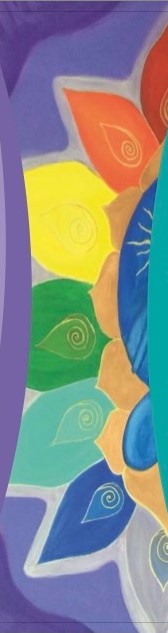 PISCIS: EGO DEL DEPENDIENTE
EGO DÉBIL, INSEGURO, SALVADOR-VÍCTIMA, AISLADO, 
RETIRADO DEL MUNDO, OCULTAR (MENTIRAS), PASIVIDAD
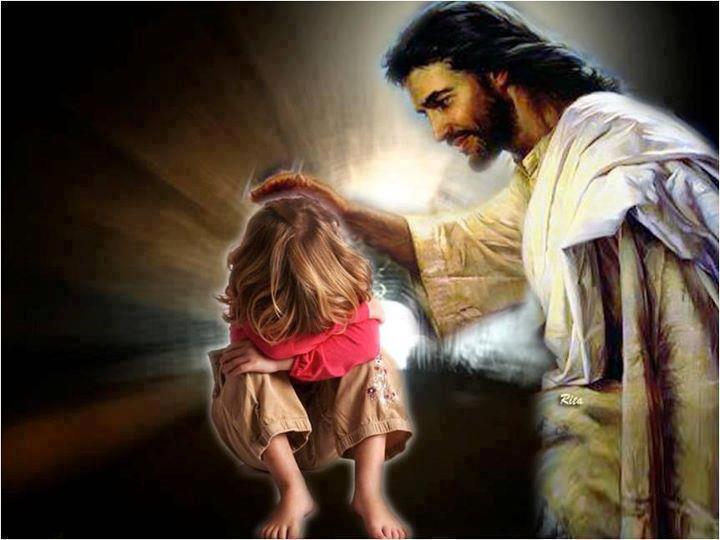 LUZ: compasivo, ayuda desinteresada, inspirado, intuitivo, tolerancia máxima: amor incondicional
SOMBRA: se funde con los demás, escapismo, fantasia desbordante, miente por miedo a enfrentarse a los demás, falta de disciplina, desconfía de los demás, miedo a la unión
SALIDA HACIA LA LUZ: 
-  Valentia, deteminación, sentido práctico, discernimiento (demasiados sentimientos)
- Salir de la pasividad, de la “incapacidad”
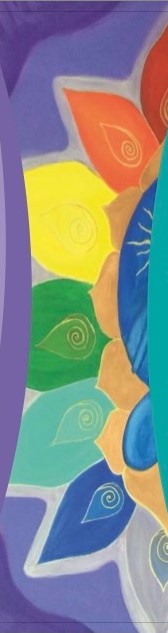 EGO DÉBIL, INSEGURO, SALVADOR-VÍCTIMA, AISLADO, 
RETIRADO DEL MUNDO, OCULTAR (MENTIRAS), 
PASIVIDAD, DEPENDIENTE
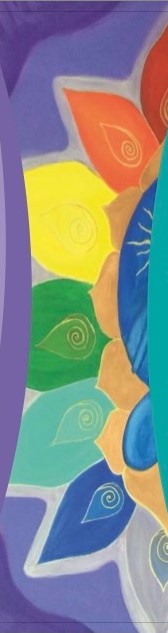 PISCIS HACIA LA LUZ….
Enfrentarse a los miedos y al poder de las emociones. Discernimiento y distancia emocional para tomar decisiones.
Aprender a “separarme de los demás”. Ni “miedo a la unión” ni “ser un salvador”.
Frente a los miedos, dudas, incertidumbres y la pasividad: VALENTÍA Y SENTIDO PRÁCTICO, DISCIPLINA.
Romper círculos de insatisfacción-falsa entrega-incompletitud-escondido en otros.
Quitarse las “gafas de la felicidad” y construir una realidad donde convivan la compasión, la humildad, el amor por la vida, el amor incondicional y una fe superior.
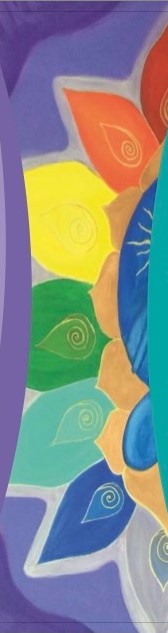 NEPTUNO: disolvente, la Mente Intuitiva
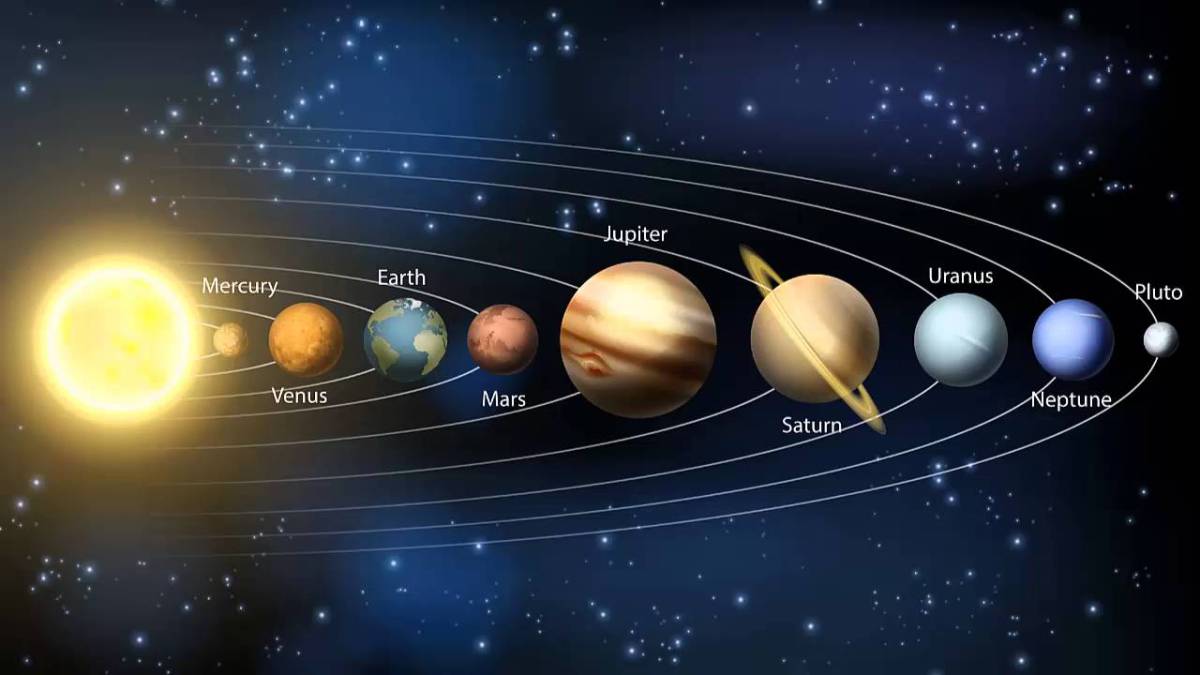 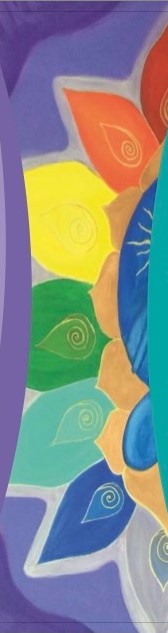 NEPTUNO: disolvente, la Mente Intuitiva
¿Cómo es mi  disolvente ?                          Signo
¿Dónde experimentaré  mi disolvente ?    Casa
¿Serán fácil o difícil  mi disolvente ?  Aspectos
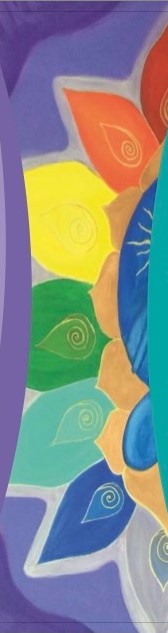 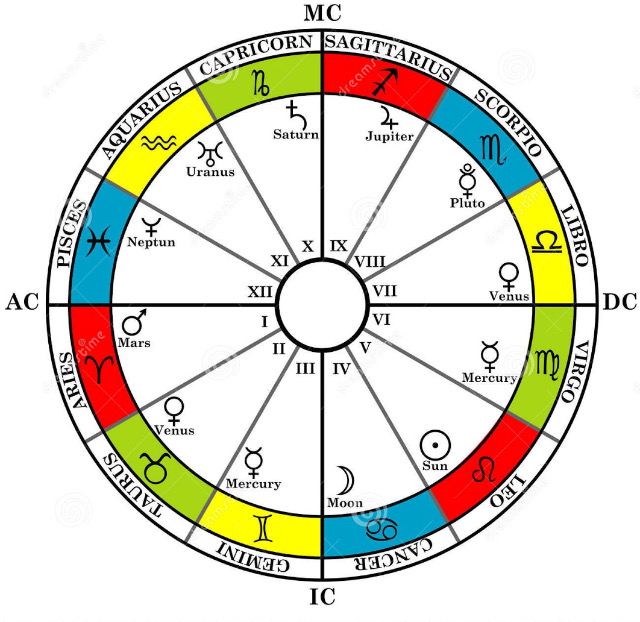 - ¿Cómo me acerco a los demás: pareja, trabajo (actitud en el trabajo), empleados, mascotas, tíos y tías 
- Salud física
- Disciplina diaria, rutinas, aseo corporal, ropa
Casa XII
Piscis
- ¿Cómo me acerco a la unidad? Discernimiento
- Salud mental
- Espiritualidad, meditación, inconsciente colectivo, lugares que nos aislan (prisiones, hospitales..), fenómenos psíquicos.
Casa VI
Virgo
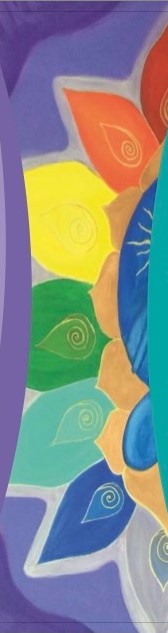 Signos del 
Zodiaco
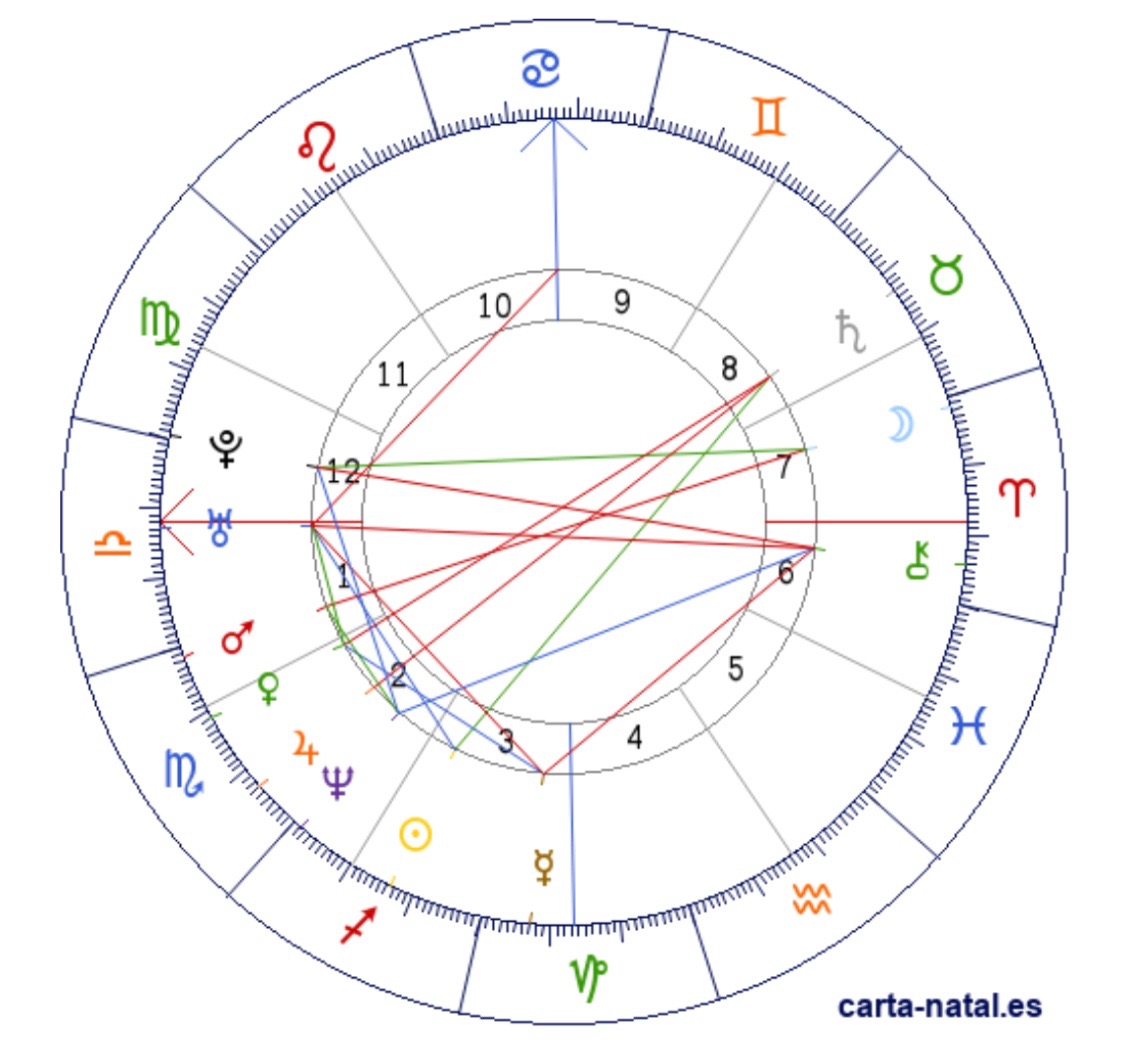 Planeta (energía): luz o sombra.
 Signo (como): luz o sombra.
 Casa (donde): 
Significado de la casa.
Luz o sombra del signo.
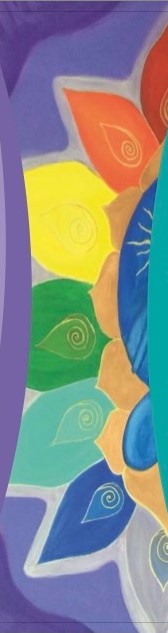 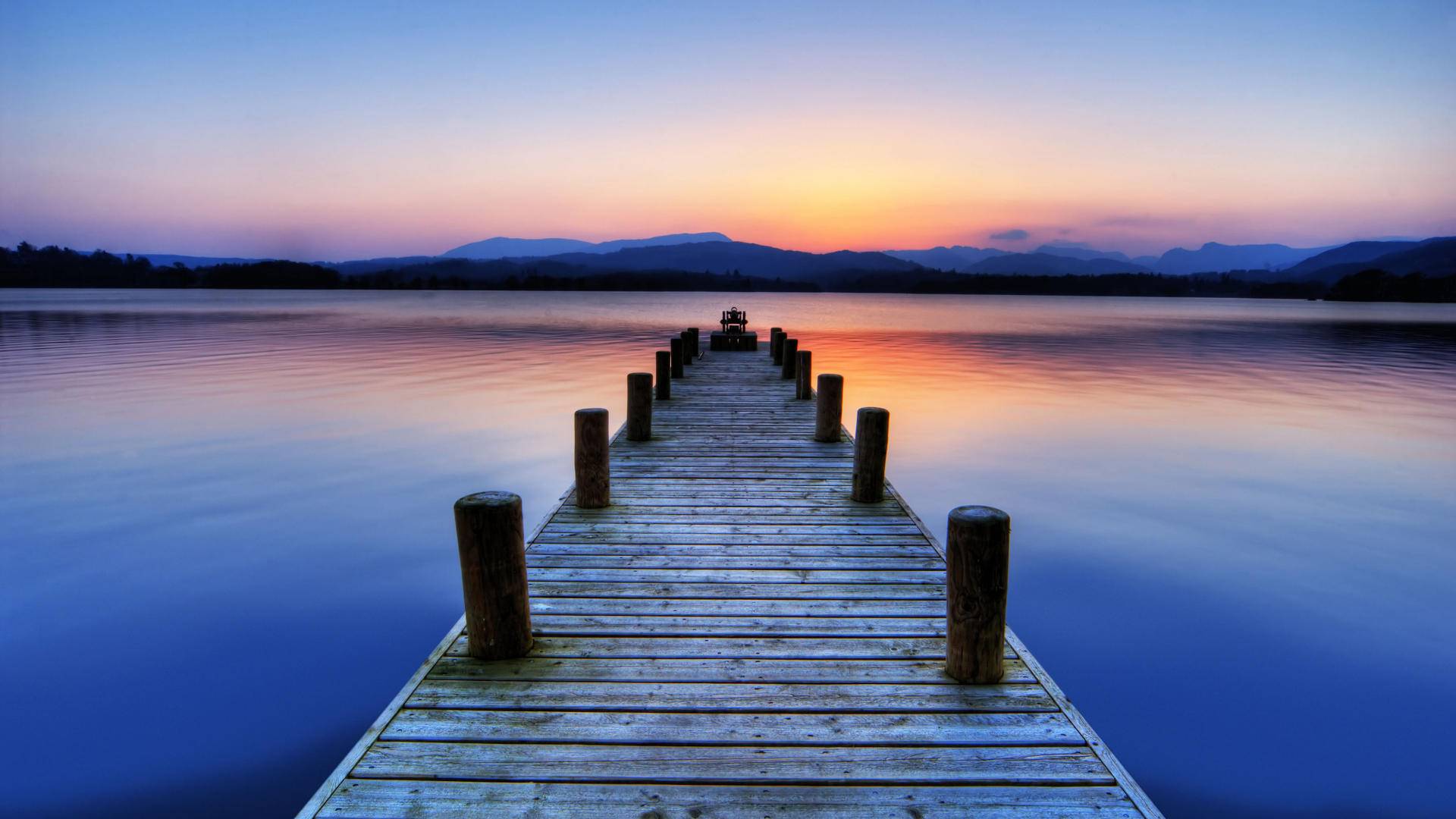 Despertar a la Consciencia
Práctica 4: Planificar con la cuántica la mejor versión de mi neptuno, piscis y/o casa 12.
“ CONFUSIONES, DUDAS, INCERTIDUMBRE”
“PASIVIDAD, FANTASÍA, VÍCTIMA, SALVADOR”
“MIEDO A HACER DAÑO AL OTRO”, “MIEDO A PONER FIN…”
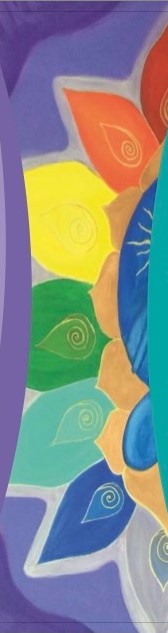 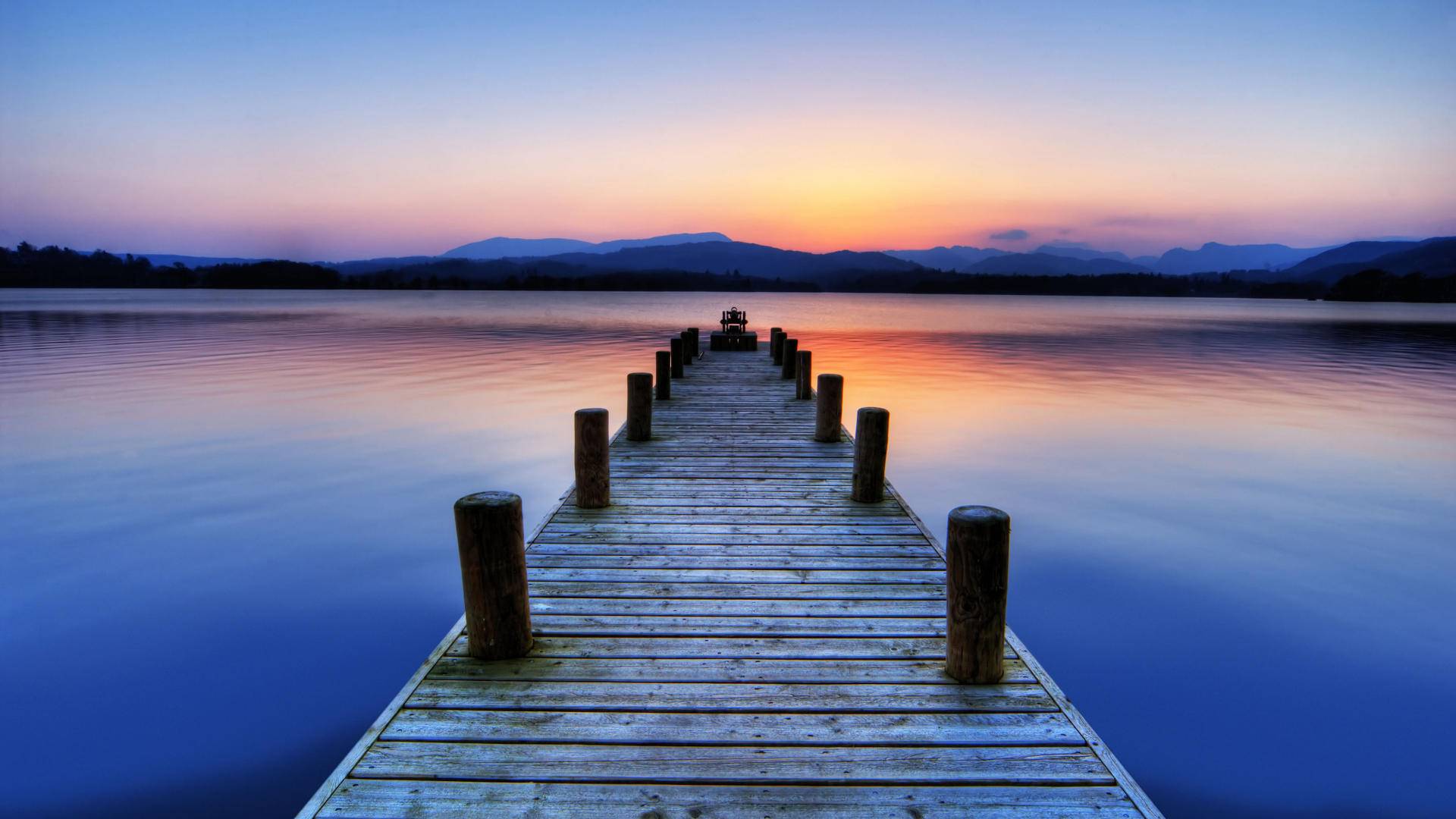 Despertar a la Consciencia
Práctica 5: Conexión cuántica con nuestro neptuno-piscis-casa 12.
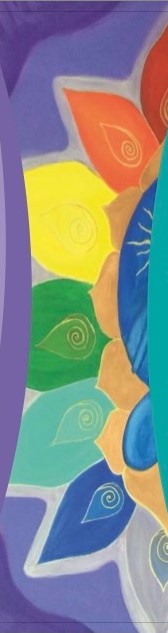 PRÁCTICA DIARIA ASTROLOGIA
Repasar urano-acuario-casa 11 y neptuno-piscis-casa 12.
Anotar las señales y sincronismos: diario de creación cuántica.
Enviar por email las principales señales y sincronismos y vuestra interpretación.  
Exponer en próximo taller resumen de los sincronismos y experiencias con la meditación  ?
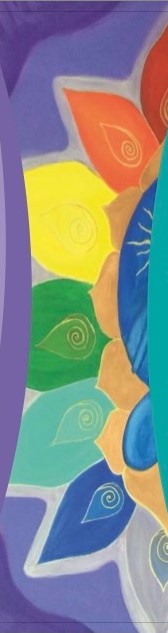 PRÓXIMOS TALLERES
Taller 7 de Mindfulness y la DBO
Enero del 2021
Taller 8 de Mindfulness y la DBO
Febrero del 2021
Taller 9 de Mindfulness y la DBO
Marzo del 2021
Taller 10 de Mindfulness y la DBO
Mayo del 2021
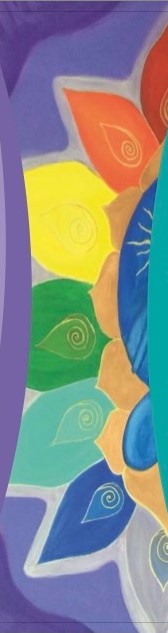 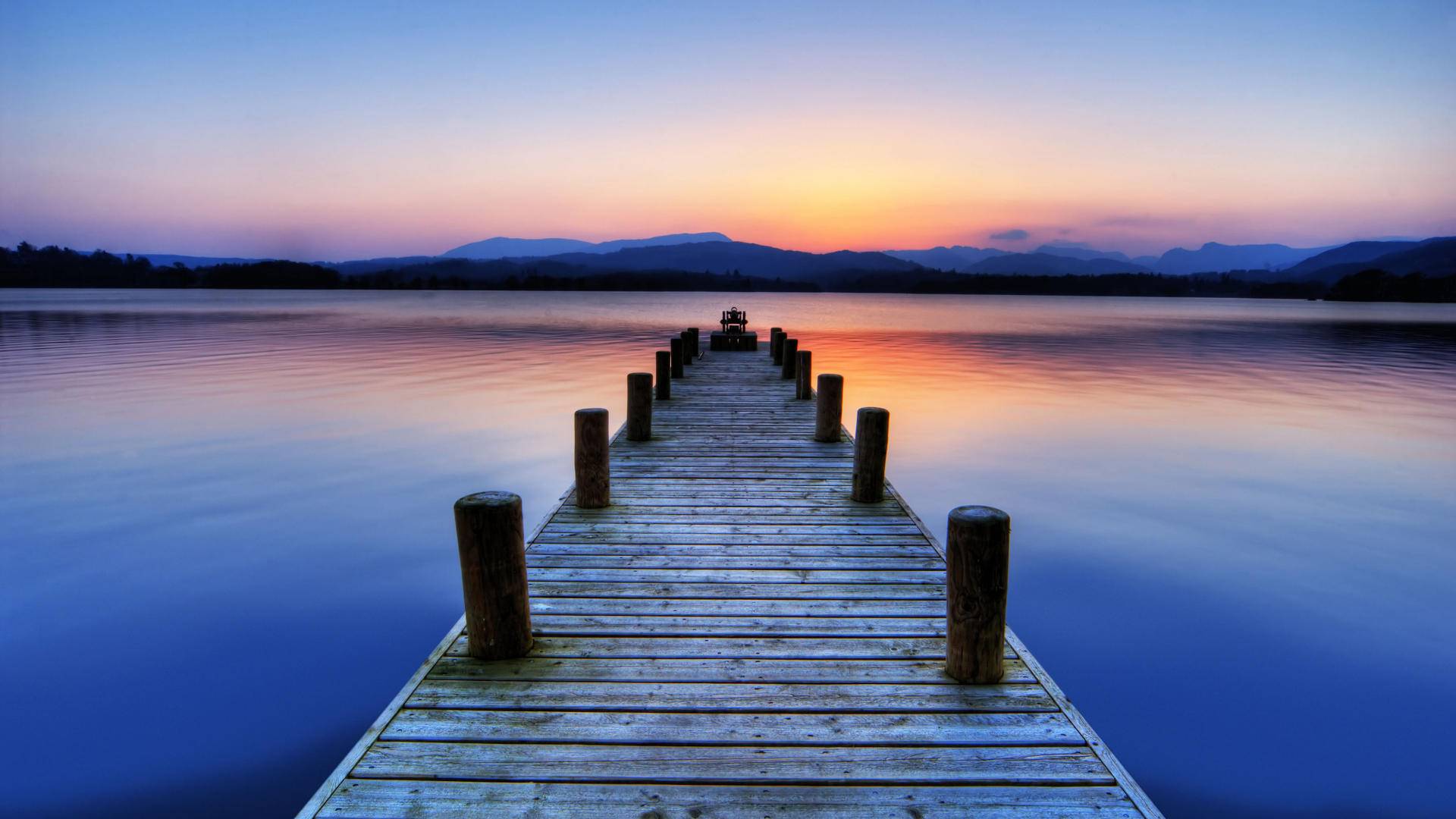 GRACIAS